アメリカ学生ビザ発行手順
1
ビザ発行の流れ
※時間が無い場合は①をとりあえず作成し、②から先に処理をすること
2
1.DS160作成-1
作成に必要な書類（顧客に要請）
・パスポートサイズ写真（データ）
・I-20のコピー
・パスポートのコピー
作成に必要な情報（顧客に要請）
・面接を受ける場所
・自宅住所
・緊急連絡先（名前、住所、電話番号）
・現在の勤務先情報（住所・電話番号）、
   過去5年間の職歴、月収
・アメリカへの渡航歴（直近5回）
・到着予定日、予定滞在期間
・両親の名前と生年月日
・結婚暦（過去に別姓を名乗ったことがあるか）
・大きな病歴、身体障害の情報
・家族以外の連絡先（友人等）2件
・出生地情報（県、市）
・国籍（その他の国の国籍所有経験）
・パスポートの発行地（県、市）
・アメリカビザの発行暦
・犯罪暦の有無
・留学費用の支払人
DS160オンライン作成リンク
https://ceac.state.gov/genniv/
3
1.DS160作成-2
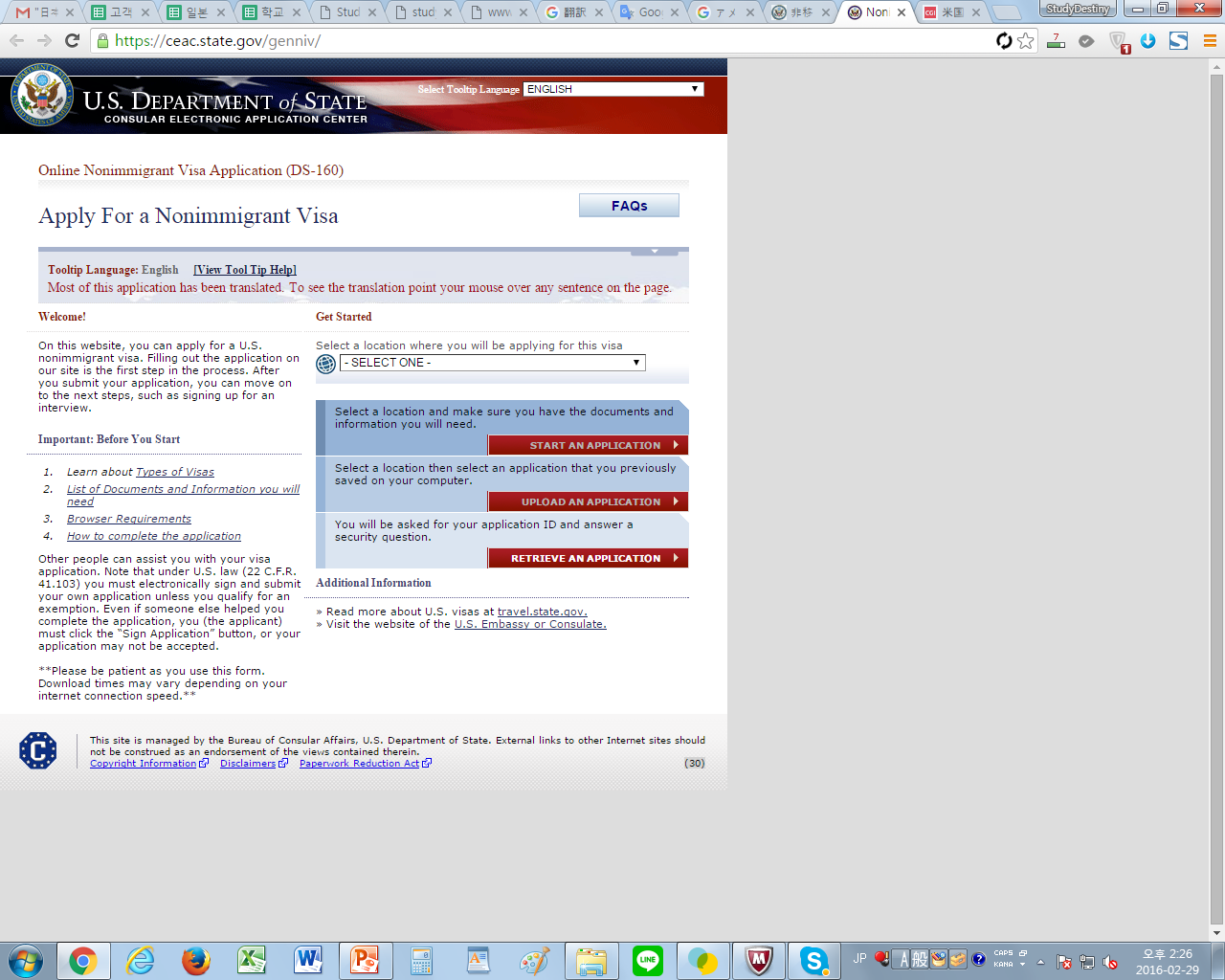 言語を選択
ビザ発行地を選択
START AN APPLICATIONを
クリックして作成開始
後は質問に従って回答を記入していく
※作成開始するとDS160確認番号が発行され、
面接予約の手順を先に行うことが出来ます。
4
2.ビザ申請料支払い
ステップ1
　　オンライン予約システムを通してプロファイルを作成します。プロファイルを作成することにより、ビザの種類に応じた申請料金が表示され、支払いが完了するとプロファイルに反映されます。申請料金は米ドル (USD)で表示されていますが、日本円で支払います。申請料金 についての詳細情報はこちらをご参照ください。

ステップ2
　　左側のメニューから「面接予約申請・郵送申請」をクリックします。ビザの種類、申請場所、ビザカテゴリーを選択してください。

ステップ 3
　　支払い方法選択画面で、支払い方法を選択します。Pay Easy 対応のATM, インターネットバンキングやクレジットカードによる支払い方法についての詳細はこのページの支払い方法のオプションを参照してください。
Pay Easy 対応のATM: 10万円までの一括払いが可能 (合計金額が10万を越える場合は選択しないでください)オンラインバンキング(ネットバンキング):一括支払いが可能です。支払い金額の上限はありません。クレジットカード： 一括支払いはできません。従って、申請料金をまとめて支払う場合は、上記のいずれかの方法をご利用ください。
一括で支払った場合は、支払い手続きごとに１つの受付番号が発行されます。該当する申請者に同じ受付番号をお使いください。

ステップ 4
　　支払い方法を選択し、申請料金を支払います。申請料金を支払う際に、ビザ申請手続きの前提条件としてビザ申請料金は返金不可であることを承認する必要があります。さらに、ビザ申請の結果にかかわらずビザ申請料金が返金できなことに同意してください。申請結果に関わらずビザ申請料金は返金不可です。

ステップ 5
　　ビザ申請料金支払い後、12桁の受付番号が発行されます。面接予約するには受付番号が必要となりますので、受付番号を保管することが重要です。受付番号がないと面接予約はできません。
オンライン予約システムリンク
https://cgifederal.secure.force.com/?language=Japanese&country=Japan
5
3.面接予約
オンライン予約システムにログインする
ビザ申請料金支払い後に発行される12桁の受付番号をもって面接予約をする
※緊急予約について
米国で有効な就学プログラムを、日本国籍の方は30日以内、その他外国籍の方は60日以内に開始する場合で、一般的なビザ予約に空きがない。また、米国大使館または領事館で過去6カ月以内にビザ申請を却下されていない申請者に限定されます。
必須書類:
I-20またはDS-2019フォーム原本
SEVIS 料金を支払った証明書類（該当する場合）
オンライン予約システムリンク
https://cgifederal.secure.force.com/?language=Japanese&country=Japan
6
4.SEVIS支払い
・SEVIS支払いページにアクセスし、入力する
https://www.fmjfee.com/i901fee/desktop/index.jsp?view=desktop
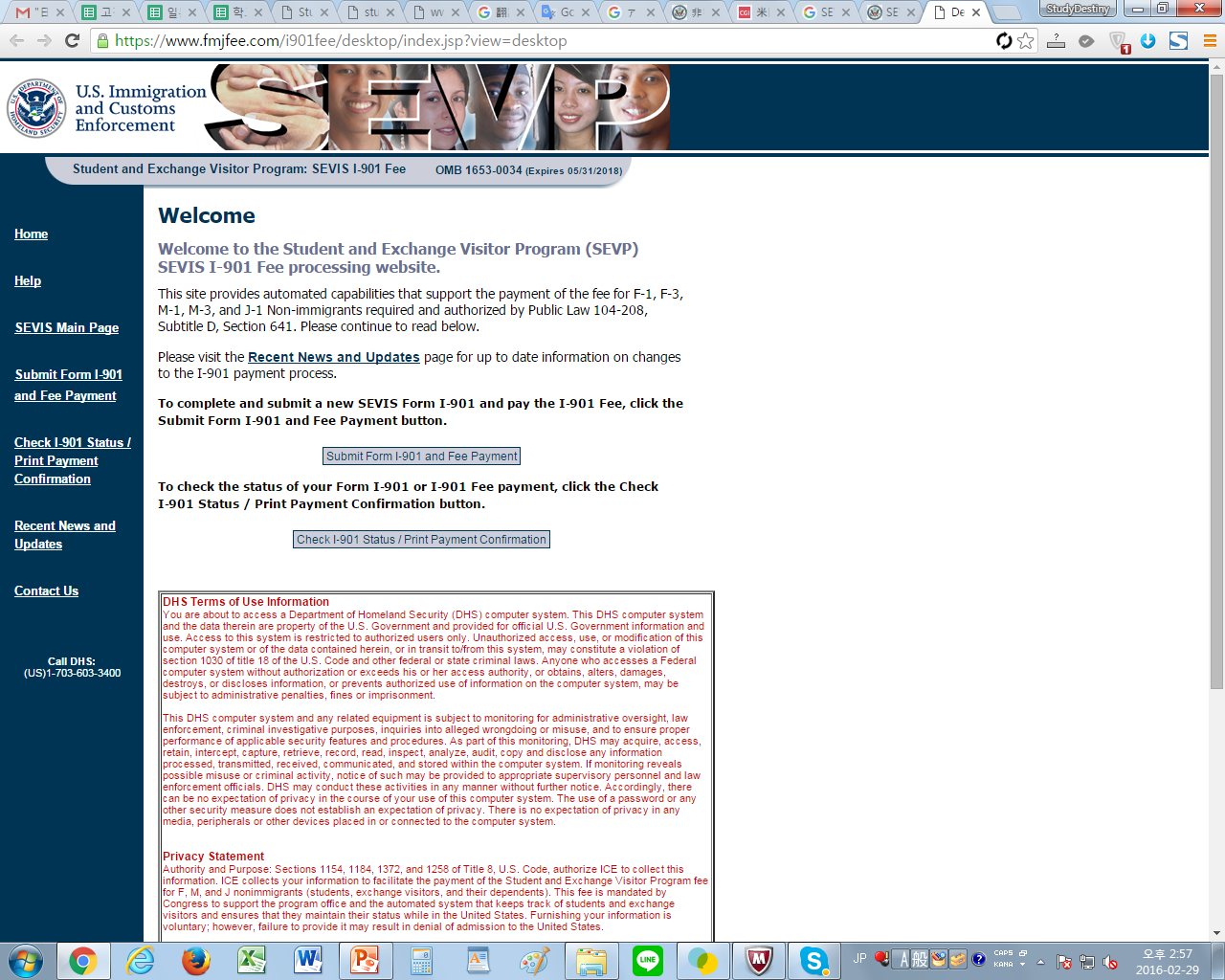 Submit Formをクリックして作成開始
7
5.必要書類案内-1
顧客にID,PW、必要書類とビザ発行参照リンクを案内する（SEVIS費用確認書添付）
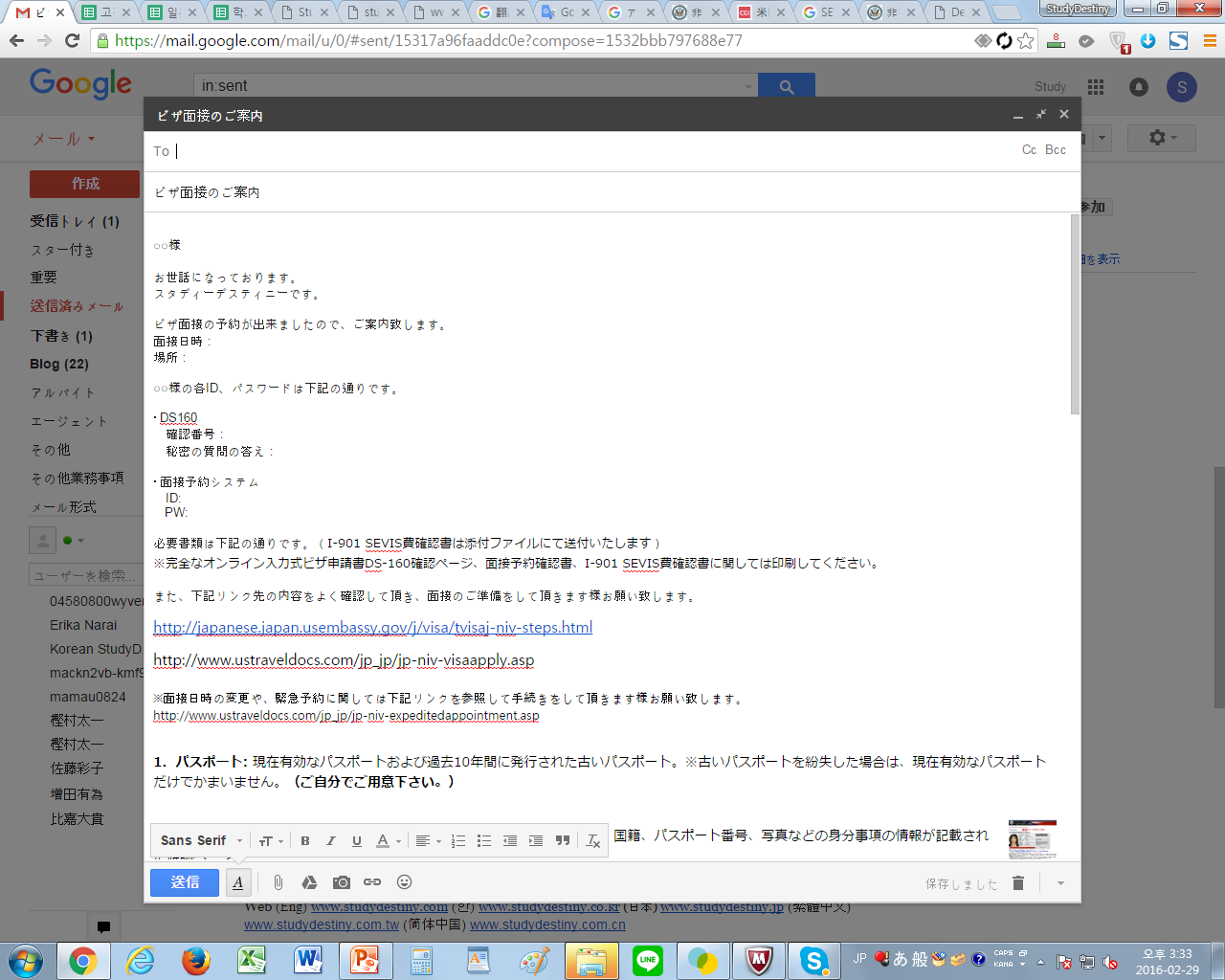 面接日時の連絡
必要なID,PWを連絡
参照リンクを案内
（緊急予約についても）
必要書類案内
8
5.必要書類案内-2
顧客に必要書類とビザ発行参照リンクを案内する
必要書類
1．パスポート: 現在有効なパスポートおよび過去10年間に発行された古いパスポート。※古いパスポートを紛失した場合は、現在有効なパスポートだけでかまいません。（ご自分でご用意下さい。）
2．完全なオンライン入力式ビザ申請書DS-160確認ページ: 申請者の氏名、国籍、パスポート番号、写真などの身分事項の情報が記載された確認ページ。
3．カラー写真: 5cm x 5cm。背景は無地で白または淡い色で、最近6ヶ月以内に撮影されたカラー写真１枚(白黒不可）。頭部(頭上から顎の下まで)は25mm〜35mm で、顔を写真の中央に置き正面に向けて撮影しているもの。顔写真はDS-160確認ページの所定の場所に上下逆向きにし、糊またはテープで貼付してください。ホチキスで止めないでください。（写真はご自分でご用意下さい。）4．裁判記録または警察証明: これまでに逮捕歴や犯罪歴のある方は判決謄本/罰条およびその内容、または拘禁記録のコピー（恩赦や大赦等の措置がとられた場合も含む）とその英訳を提出してください。日本で逮捕され裁判に至らなかった場合は、事情を説明した英文の手紙を提出してください。日本の警察証明は、通常、大使館発行の手紙の提示を求められます。必要な方には面接時にその旨お知らせし、手紙をお渡しします。注：逮捕暦や犯罪歴がない方は提出の必要はありません。
5．面接予約確認書: 面接予約確認書は申請者それぞれに必要です。注：面接予約確認書に記載されている時間は大使館の入館手続きが開始できる時間です。実際の面接開始時間ではありません。
6．クリアファイル： 全ての書類を順番通りにクリアファイルに入れてください。I-20、DS-2019や日本国籍以外の申請者の外国人登録証（コピー）も必要に応じてこのファイルに入れてください。
7．I-20：F1または M1学生ビザの申請には、SEVIS仕様のI-20のオリジナルおよびSEVIS費用が必要です。また、ご家族がF2または M2ビザを申請する場合は、ご家族一人一人にI-20が必要です。（留学先の学校または機関が発行）
9
5.必要書類案内-3
必要書類
8．DS-2019（F1、M1ビザ申請者は不要）： J1「交流訪問者」ビザの申請にはSEVIS仕様のDS-2019のオリジナルおよびSEVIS費用が必要です。 また、ご家族がJ2ビザを申請する場合は、ご家族一人一人にDS-2019が必要です。（留学先の学校または機関が発行DS-7002：トレーニングやインターンプログラムに参加する方で、DS-2019が2007年7月19日以降に発行されている場合は、受入れ機関によって署名されたDS-7002のコピーも必要です。
9．I-901 SEVIS費確認書:学生・交流訪問者ビザの申請には、ビザ申請料金の他にSEVIS費用の支払いが必要です。→10．財政証明（英文、ドル表示）: 銀行または郵便局の残高証明や給与明細書等、一切の費用をまかなう証明となるもの。F1ビザ申請者で複数年留学予定の方は、最初の1年分がまかなえる財政証明が必要になります。※通常、残高証明書（英文、ドル表示）の提出だけでOKです。残高証明書（英文、ドル表示）は銀行又は郵便局に依頼して下さい。尚、必要な残高はI-20に記載されているTotalの金額を参考にして下さい。※残高証明書の名義人がビザ申請者本人でなくご家族（父、母、配偶者、祖父母などの場合）は本人との続柄を証明するために戸籍謄本の原本と英訳が必要です。（残高証明書、戸籍謄本の原本はご自分でご用意下さい。）11．科学(化学）技術関連プログラム: 科学(化学）技術関連プログラムに出席する方は、完全な履歴書、すべての出版物のリスとト(該当者）、"Conference Questionnaire" 、学校からの許可通知・手紙の提出が必要です。（該当者のみ）12．OPT： オプショナルプラクティカル･トレーニング(OPT) を申請する場合は、I-20と共にオリジナルのEADカードを提出してください。（該当者のみ）
参考リンク
http://japanese.japan.usembassy.gov/j/visa/tvisaj-niv-steps.html
http://www.ustraveldocs.com/jp_jp/jp-niv-visaapply.asp
http://www.ustraveldocs.com/jp_jp/jp-niv-expeditedappointment.asp
10